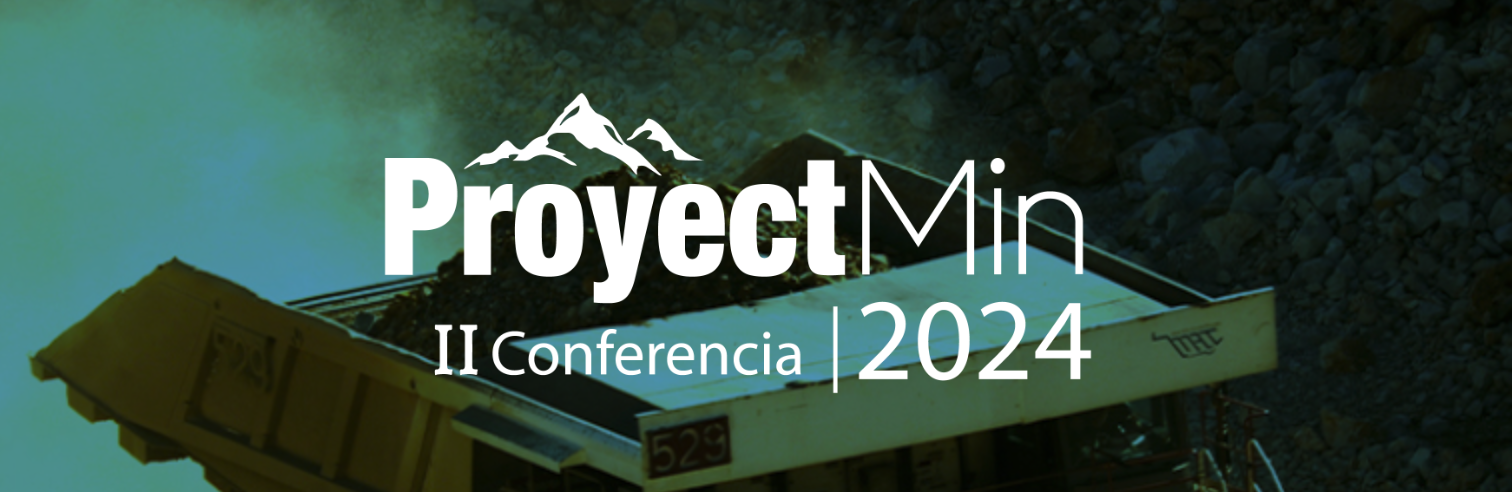 Plataformas de software de apoyo a la gestión de proyectos
Santiago,  30 Julio 2024
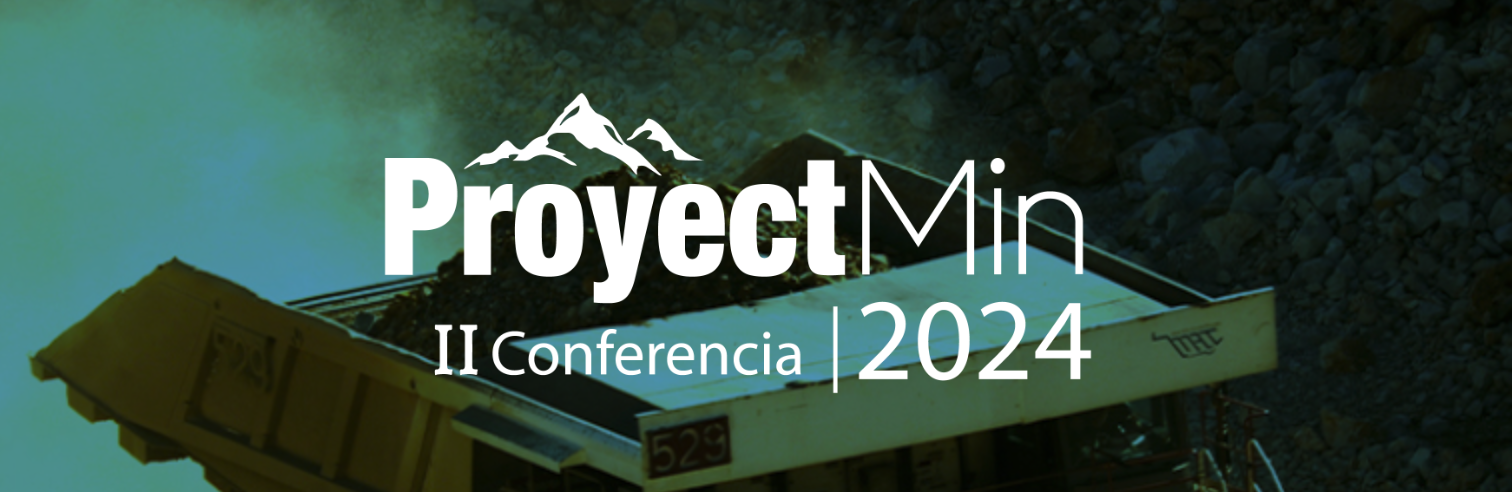 Introducción
Desafío KGC
Oportunidad
Control de proyectos
Gestion de riesgos
Gestión de permisos
Conclusiones
Introducción
La minería en Chile y sus proyectos de inversión demanda un sinnúmero de servicios de apoyo. Es una gran fuente de trabajo para empresas proveedoras de servicios de todo tipo.

En el área de ejecución de proyectos requiere una gran variedad de servicios desde consultorías específicas hasta desarrollo de proyectos en todas sus fases.

 Cada uno de estos servicios de apoyo a proyectos demanda excelencia de profesionales y uso de herramientas de apoyo de la más variada índole, tales como, metodologías de cálculo, sistemas de diseño y sistemas de control de gestión.

El uso de herramientas basadas en las mejores prácticas y última tecnología  representan una oportunidad para el mejoramiento de la productividad  (MINERIA 4.0)
Desafío KGC
KGC es una empresa consultora orientada al suministro de; (1) Servicios de Revisiones Independientes de Proyectos y (2) Servicios de Control de Proyectos.

Las consultorías y en particular los servicios de control de proyectos requieren del uso de herramientas y sistemas de alto estándar que permitan realizar pronósticos oportunos, mejores, confiables y finalmente más eficientes.

Si bien existen herramientas comerciales orientadas a la resolución de estos desafíos, no siempre resultan estar enfocadas a la realidad de cada cliente.

 KGC en la búsqueda de mejorar sus servicios, se ha enfocado en el desarrollo de algunas herramientas y aplicaciones que le han permitido entregar mejores servicios a nuestros clientes locales como también en otros países e industrias.
Oportunidad
KGC incorporó hace algunos años un área de desarrollo de herramientas de software para apoyo a la prestación de servicios de gestión de proyectos.

Es así como hemos desarrollado herramientas de gestión propias que nos han permitido llegar a los clientes con plataforma de software en las áreas de:

Control de proyectos
Análisis y cuantificación de riesgos
Gestión de permisos y obligaciones

Desarrollo bajo altos estándares de diseño.

Todos son productos de desarrollo completamente nacional.
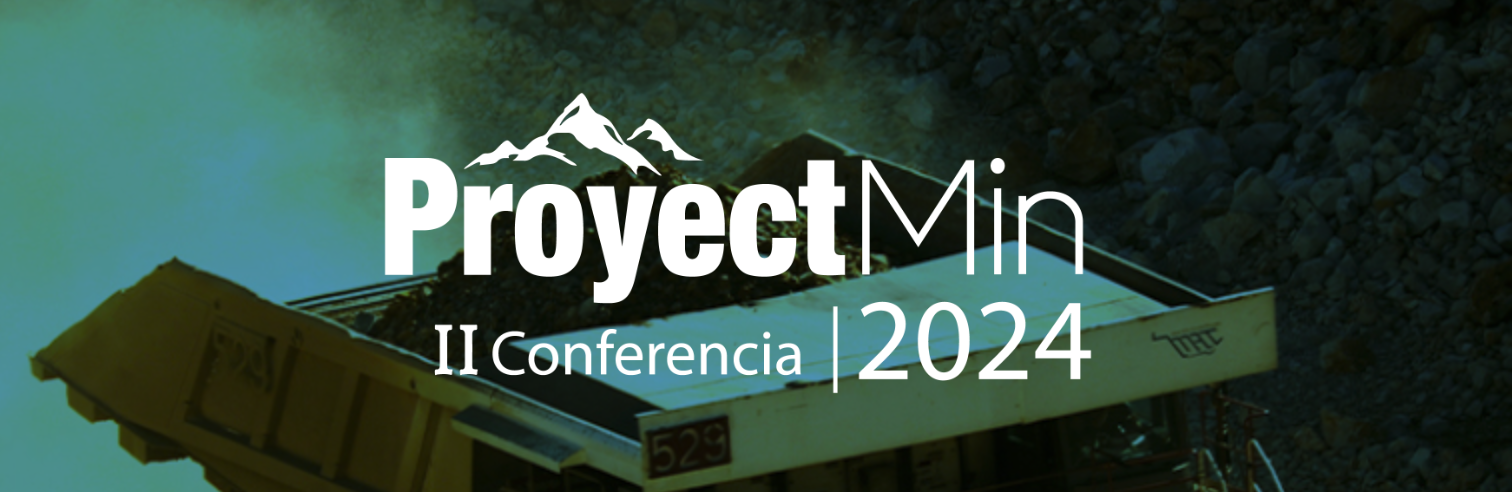 Control de proyectos
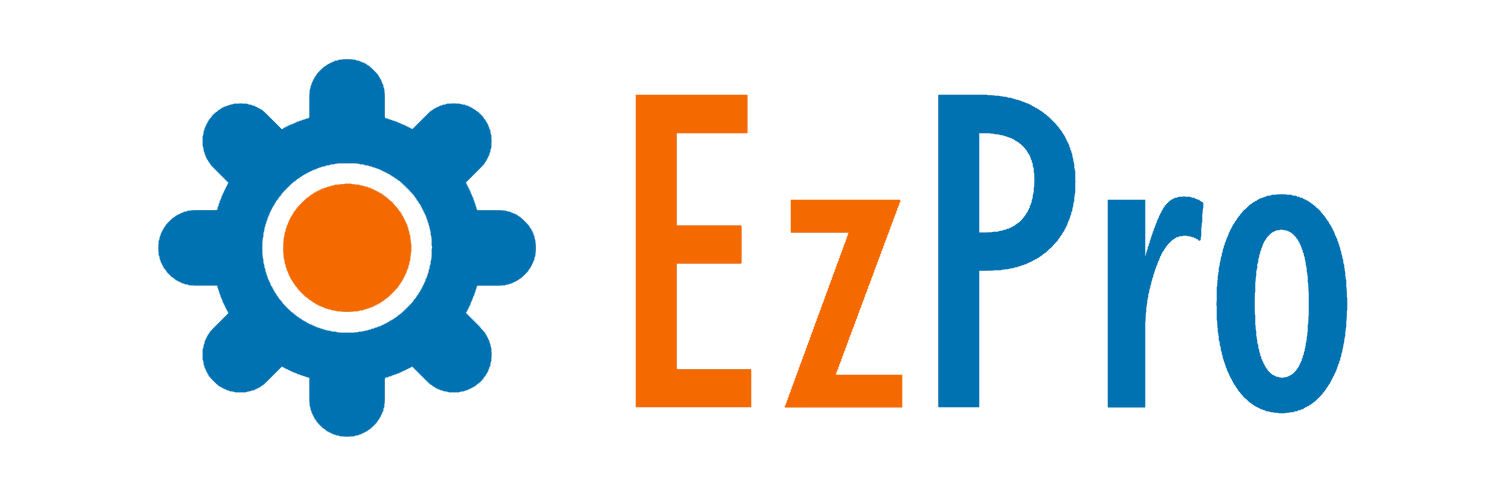 Plataforma de control de proyectos    www.ezpro.cl
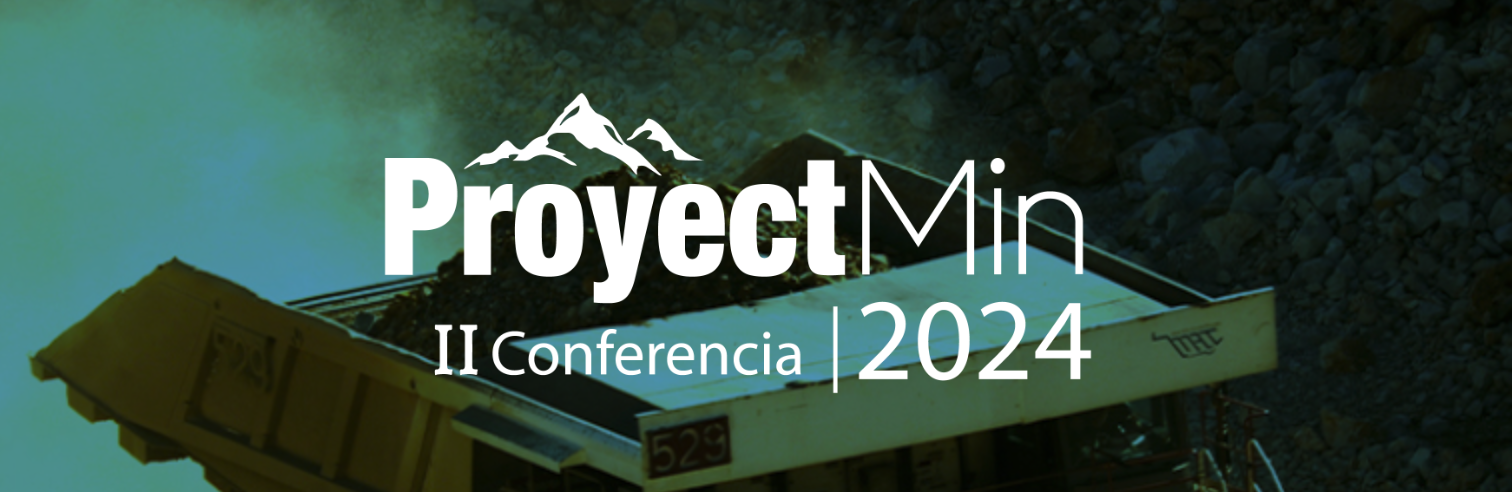 EzPro: Casos de Éxito
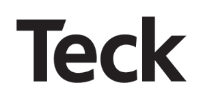 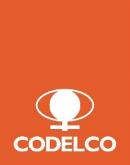 Gestión de Riesgos
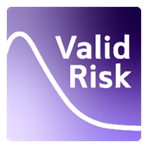 Software para cuantificación de riesgos de costo y plazo en presupuestos de inversión. www.validrisk.com
Método probabilístico basado en riesgos que permite cuantificar la desviación en costo y plazo de un proyecto. 
Apoya la toma de decisiones considerando los riesgos del tipo sistémico y específicos de un proyecto.
Basado en prácticas recomendadas de la AACE.
Base de datos empírica de resultados de proyectos que abarca de 1958 en adelante.
Desarrollado en alianza con consultor  Mr. John Hollmann
Empresas que utilizan ValidRisk(Inglaterra, Alemania, Países Bajos, España, Canadá, USA, México, Australia, Chile)
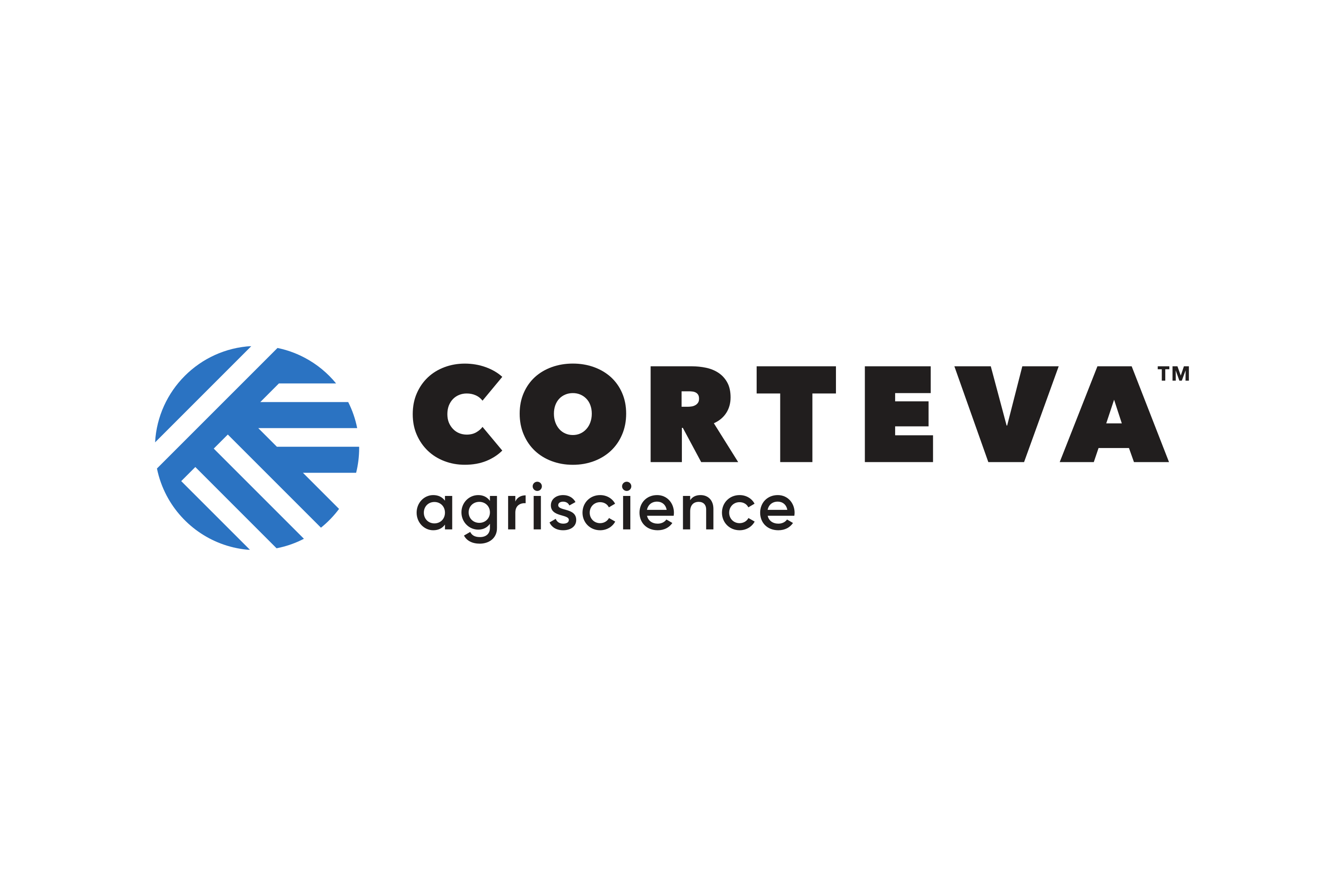 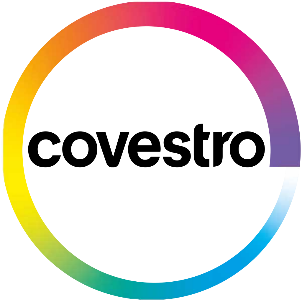 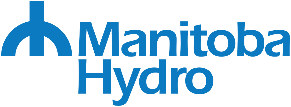 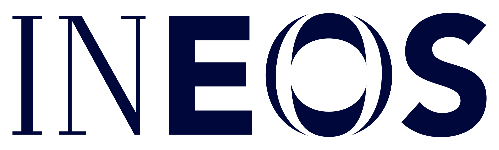 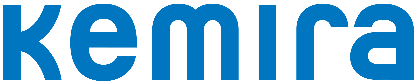 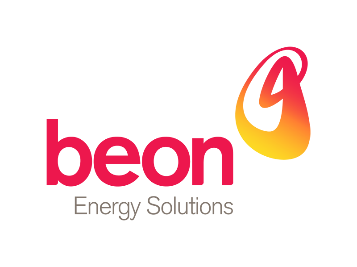 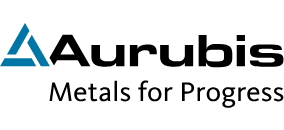 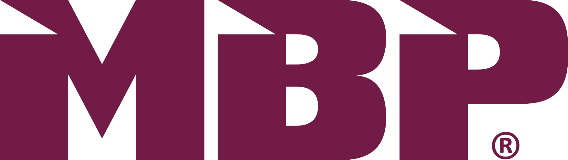 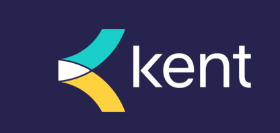 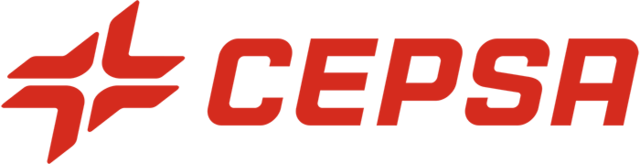 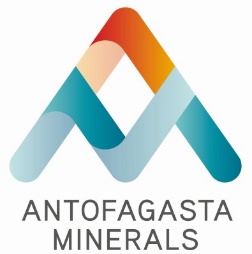 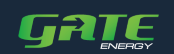 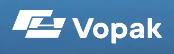 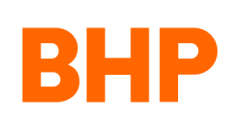 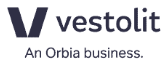 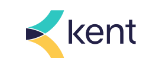 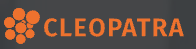 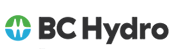 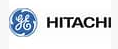 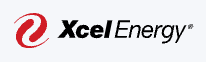 Gestion de permisos
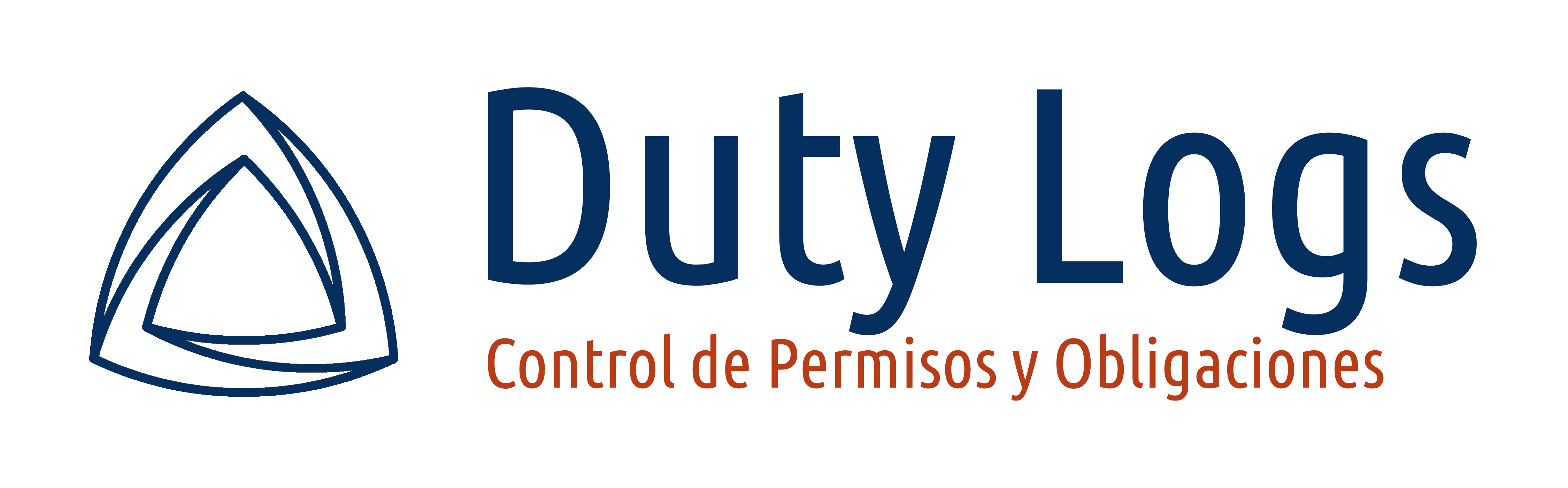 software para control de permisos y obligaciones
KGC ha desarrollado una plataforma para el control de la gestión de permisos y obligaciones de proyectos y operaciones.

Permisos: Define requisitos y controla tareas para su obtención.

Activos: Define obligaciones y controla tareas para su cumplimiento.

Reportabilidad, status en línea y altamente colaborativa.

Producto diseñado y desarrollado completamente en Chile.
Conclusiones
Las empresas mineras requieren plataformas de software de apoyo para la gestión de sus proyectos integradas y colaborativas.

El tipo de plataformas requeridas deben ser ajustadas a la realidad nacional y a la forma de hacer proyectos en Chile, pero utilizando altos estándares internacionales.

En Chile se puede desarrollar plataformas de software exitosas con mano de obra completamente nacional.

Plataformas exportables.
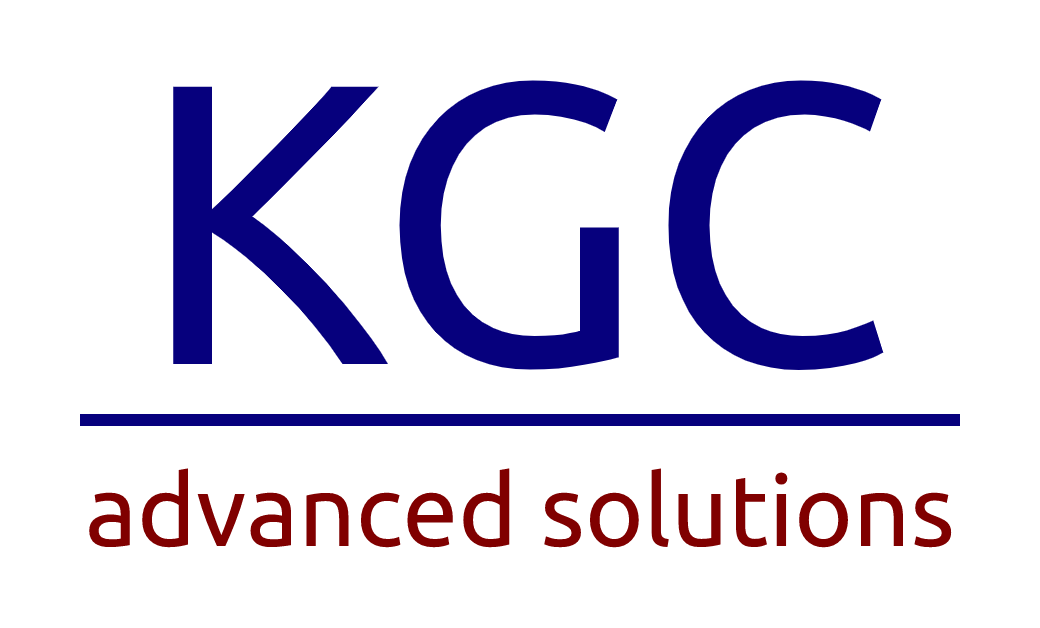 Koff & Guerrero Consultants S.A.
contacto@koffguerrero.com
www.koffguerrero.com
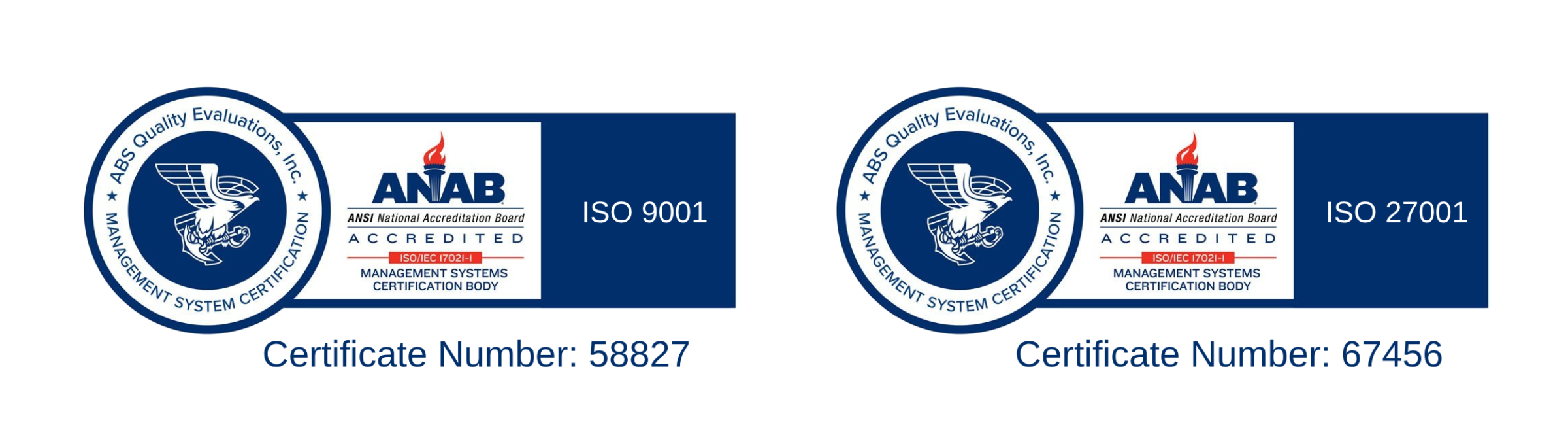